УРОК ТЕХНОЛОГИИ                   в 3 классе по теме:    «Образы  животных  в оригами»                (УМК «Гармония» )
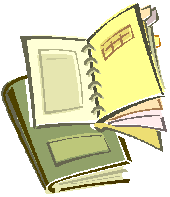 Разработан 
учителем  начальных классов 
  МОУ СОШ №6
Чернышёвой М.Н.
Цели   урока:
Обеспечить  условия для формирования  у обучающихся способностей  к выполнению  творческих заданий, в том числе  : 
 
понимать и использовать  схемы  в технике оригами;
следовать инструкциям и наставлениям;
понимать границы  творческого воплощения авторских идей при реализации  определенной технологии деятельности;
использовать возможности  освоенного  уровня моторики пальцев;
использовать возможности  пространственного и творческого воображения  для моделирования результатов работы;
к  сотрудничеству и умению  работать в группах;
демонстрировать  аккуратность при работе с ножницами, дисциплинированность, исполнительность, познавательную активность;
сопереживать    всему живому,   бережно  относиться  к животным родного края.
Материалы и оборудование:
Учебник «Технология»;
Листы цветной бумаги, ножницы, клей;
 Схемы : «Условные  обозначения в оригами», «Животные,  насекомые и птицы .Оригами»;
Памятка: «Техника безопасности и приёмы работы с ножницами и клеем» ;
Рисунки и фотографии животных , насекомых и птиц Ростовской области, 
Карта  Ростовской области.
Ход урока:
1.Организационный момент. 
Учитель:  На уроке вы будете работать в группах.  Вспомните правила работы в группе. (ученики перечисляют правила).
 
        2. Вступительная  беседа.
Учитель:  Посмотрите ,что вы видите у меня на столе? 
Ученики: Это фигуры из оригами.
Учитель:  А вы умеете делать какие-нибудь фигурки из бумаги? 
Учитель: Знаете ли вы, что такое оригами? Чтобы ответить на этот вопрос, попробуйте в группах составить рассказ об оригами по ключевым словам: 
 
                                             оригами, искусство,  Япония, бумага, 
чудеса, бумажные фигурки, 
счастье, подарки ,украшения.  

                                                                (Прослушивание составленных рассказов )
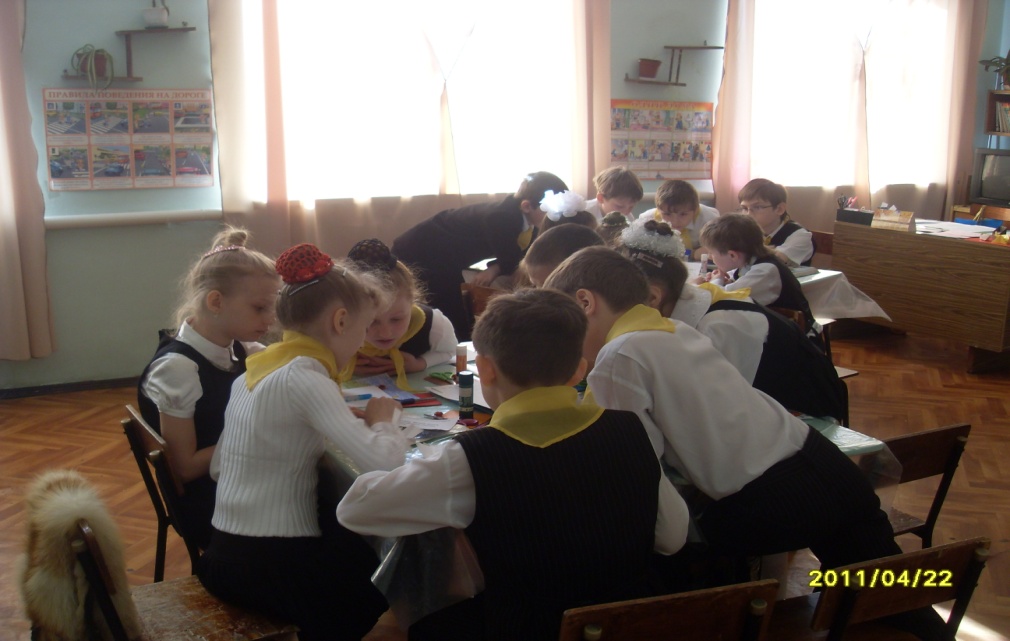 Рассказ учителя об искусстве оригами.
	   Слово оригами складывается из двух иероглифов: «ори» – бумага и «ками» - складывание. 

		Искусство оригами появилось в глубокой древности. Зародилось оно в Китае. Целых 2000  лет назад китайцы изобрели бумагу. Примерно тогда же и появилось искусство оригами. В Китае существовала очень интересная традиция: к похоронам, родственники усопшего делали всегда бумажные домики, мебель, слуг, а также бумажные деньги. Позже искусство оригами было завезено в Японию. Японцы в оригами многое переняли из китайского народного творчества, но преобразили его на свой лад. 
		Из обыкновенной бумаги японцы воистину могут творить чудеса. Сделанные ими бумажные фигурки украшают храмы и жилища. В Японии считают, что бумажные шары, журавлики и другие изделия являются талисманами и приносят счастье. Поэтому их часто дарят и развешивают в качестве украшений во время народных праздников.
		Японские маги, путешествуя по Европе, познакомили западный мир с искусством оригами. Они были настоящими мастерами своего дела и за несколько секунд могли сложить из бумаги птицу, насекомое, животное на потеху многочисленным зрителям. 
		И сейчас, в наше время, люди не только восхищаются искусством оригами, но и с огромным удовольствием сами складывают различные бумажные фигурки. 

          Выводы:

 - Совпадает ли этот рассказ с теми рассказами, которые вы составили?
- Что в них общего?
- Что нового об искусстве оригами вы узнали из моего рассказа?
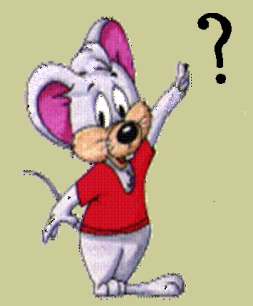 3. Сообщение темы.
Учитель :Рассмотрите карту Ростовской области .На ней изображены реки и растения.  
                Чего на ней не хватает ?
Ученики: Животного мира Ростовской области.
Учитель:  Что нам нужно сделать на уроке?
Ученики: Изготовить  животных. 
           4. Презентации животных, птиц и насекомых Ростовской области учащимися в группах.(Используются подготовленные учащимися сообщения , загадки и рисунки)
		Самым многочисленным типом в Ростовской области являются насекомые. Из 14  тыс. всех выявленных видов животных области, насекомых насчитывается 13 тыс. Основная масса относится к паукообразным и клещам. Меньшее значение по количеству видов имеют черви.
 		В Ростовской области насчитывается 125 видов птиц . Самыми многочисленными являются отряды воробьиных , соколообразных, аистообразных, журавлеобразных , голубеобразных , курообразных . Большинство птиц — насекомоядные.
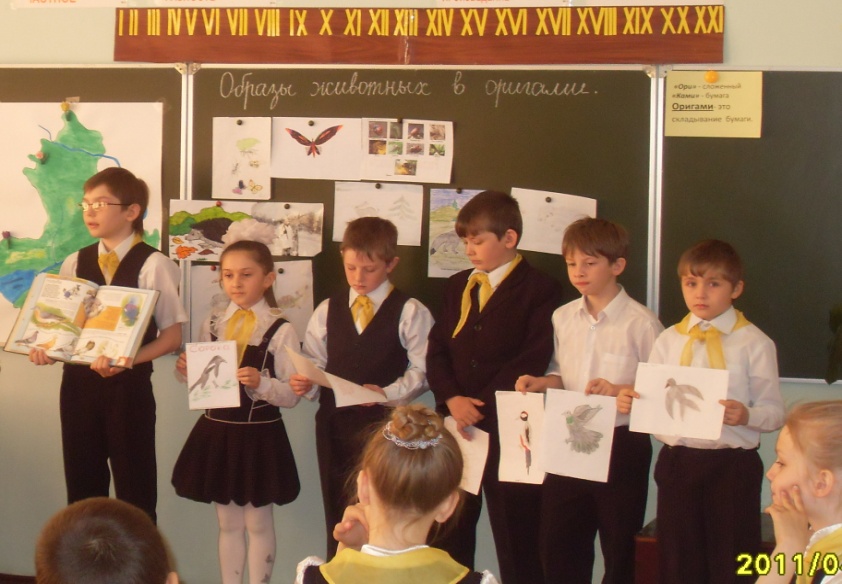 Ростовская область характеризуется большим разнообразием животного мира. В настоящее известно 76 видов млекопитающих. Самым многочисленным отрядом млекопитающих являются грызуны. Хищники представлены 12 видами (волк, лисица, хорек, ласка, барсук, выдра). В настоящее время насчитывается всего 4 вида копытных (кабан, косуля, олень благородный, лось).
Учитель: Для чего нам необходимо было узнать о животном мире Ростовской области?
 
               5.Физминутка.
               6. Подготовка к предстоящей работе.
Учитель: Проверьте, пожалуйста, наличие необходимых материалов для работы: учебник, цветная бумага, ножницы, клей. Проверьте , нет ли ничего лишнего  на рабочем месте.
		Для начала,  давайте вспомним правила работы с ножницами.(Ребята вспоминают правила техники безопасности при работе с ножницами. Используется  памятка)
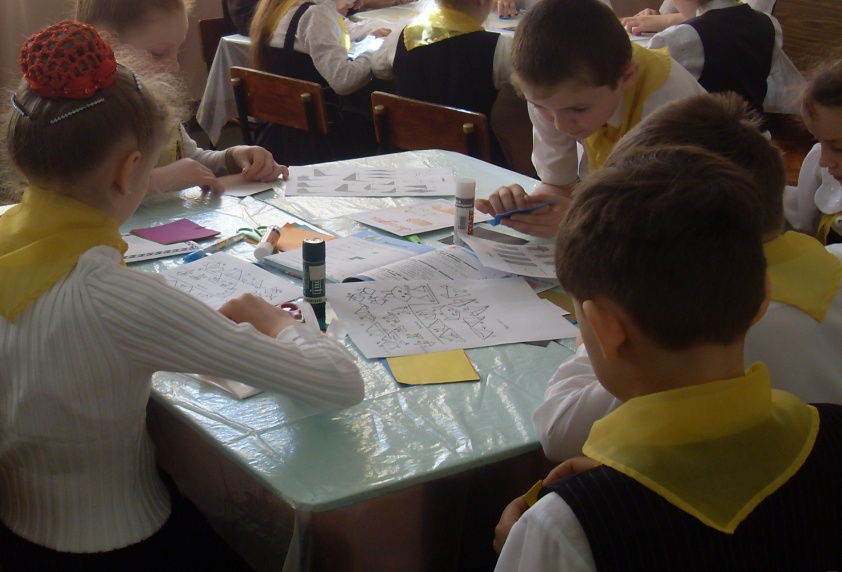 СХЕМЫ ДЛЯ ПРАКТИЧЕСКОЙ РАБОТЫ В ГРУППАХ:
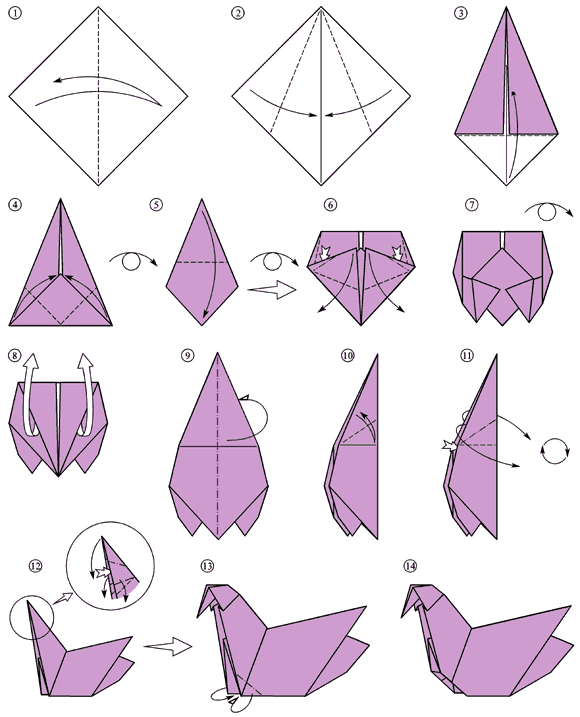 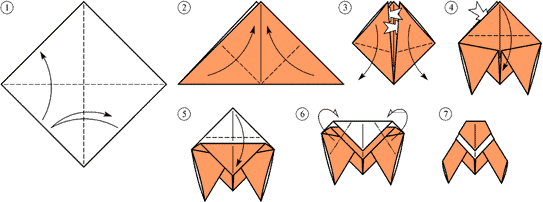 9. Подведение итогов.
Учитель: Разместите на карте своих животных. Кто в силах сохранить животный мир нашего края ? Что нам необходимо делать, чтобы на нашей Земле было много животных, птиц и насекомых? (Беречь и охранять)
               (ученик читает стихотворение):
Берегите эту Землю, эту воду.
Даже малую былиночку любя,
Берегите всех зверей внутри природы,
Убивайте лишь зверей внутри себя!

( Исполнение песни «Никого не убивай!»)
 

          10. Рефлексия.
Учитель: Понравилось ли вам выполнять сегодняшнюю работу? 
     - Что было самым трудным? 
    - С каким настроением вы уходите с урока?
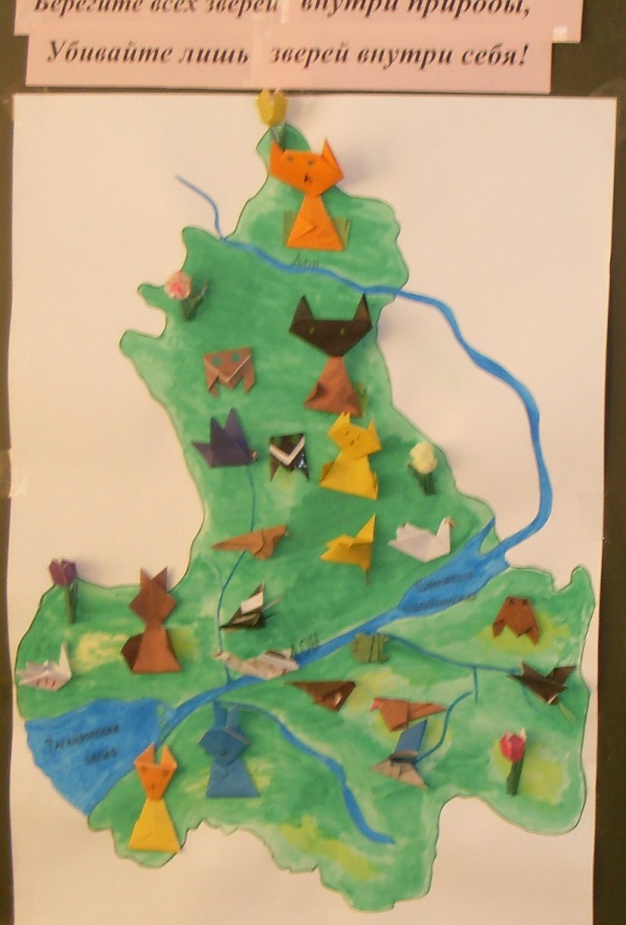